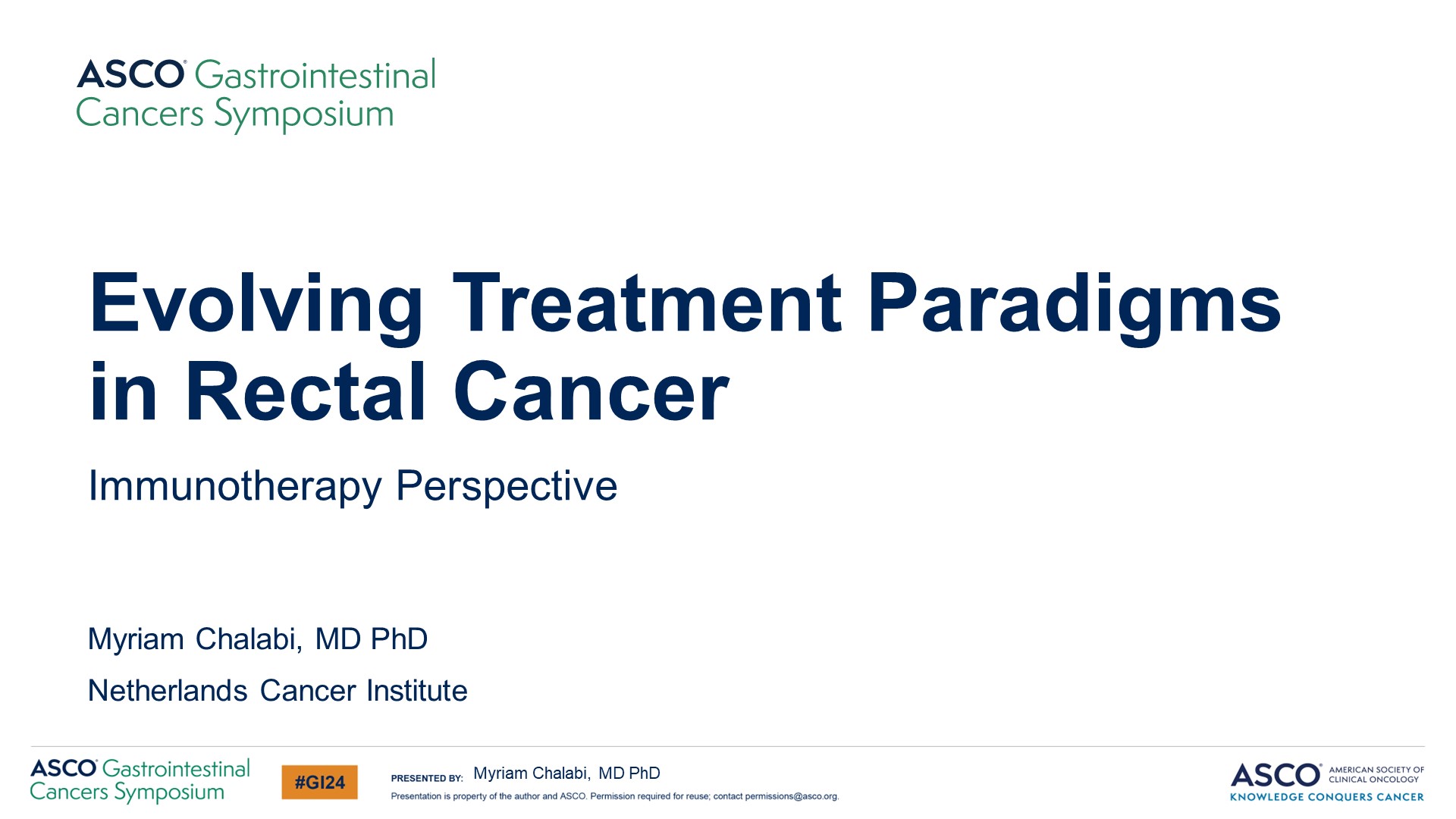 Evolving Treatment Paradigms in Rectal Cancer
Content of this presentation is the property of the author, licensed by ASCO. Permission required for reuse.
[Speaker Notes: 大家晚上好，今天我汇报的题目是   个体化治疗提升直肠癌患者的生活质量--免疫治疗视角
分享者是来自荷兰癌症研究所的Myriam Chalabi教授

她是结直肠癌新辅助免疫治疗的先驱之一，她将为我们介绍免疫治疗方法。]
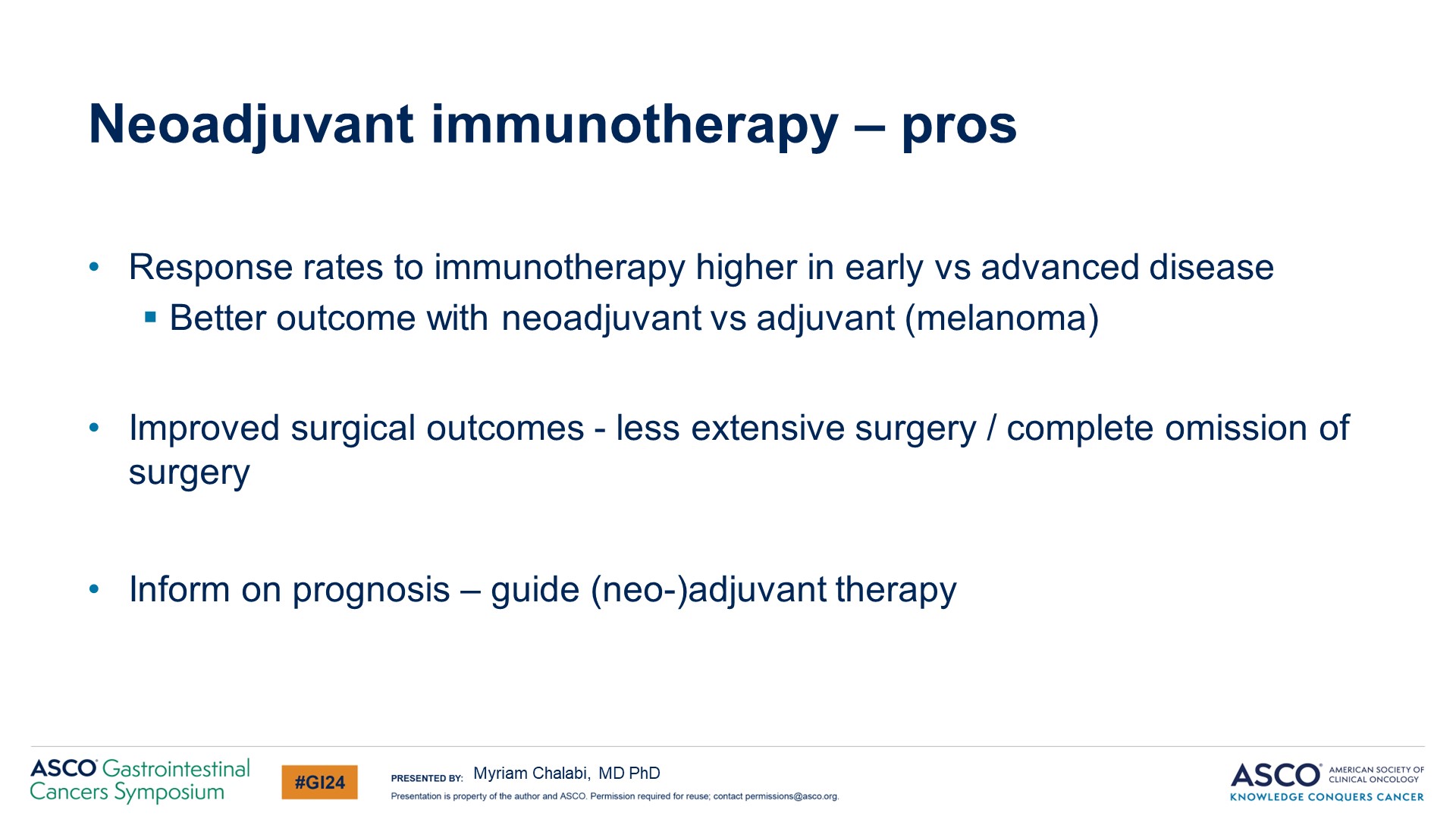 Neoadjuvant immunotherapy – pros
Content of this presentation is the property of the author, licensed by ASCO. Permission required for reuse.
[Speaker Notes: 在具体讨论直肠癌的免疫治疗之前，我想先从新辅助免疫治疗的一般情况开始。我们发现，新辅助免疫治疗适用于各种类型的肿瘤，与晚期疾病相比，早期疾病的缓解更好。这不仅适用于结直肠癌，也适用于乳腺癌、黑色素瘤和其他类型的肿瘤。

我们发现，与辅助治疗相比，新辅助治疗能给这些患者带来更好的治疗效果，这一点也是黑色素瘤试验的结果。因此，有很多理由在新辅助治疗中给予免疫治疗。当然，直肠癌是一种主要在新辅助治疗中治疗的肿瘤类型。因此，这有助于解决这一问题。

总体而言，新辅助治疗以及治疗不仅减少了手术范围，甚至可以完全避免手术治疗，我认为这就是改善了手术效果。同意重要的是，通过这种新辅助治疗，可以评估肿瘤缓解情况。有助于指导额外的（如果需要）新辅助治疗。
接下来的演讲中，我将展示大多数接受dMMR直肠癌患者的新辅助免疫治疗，对于这些患者，我们甚至不需要任何额外的治疗。]
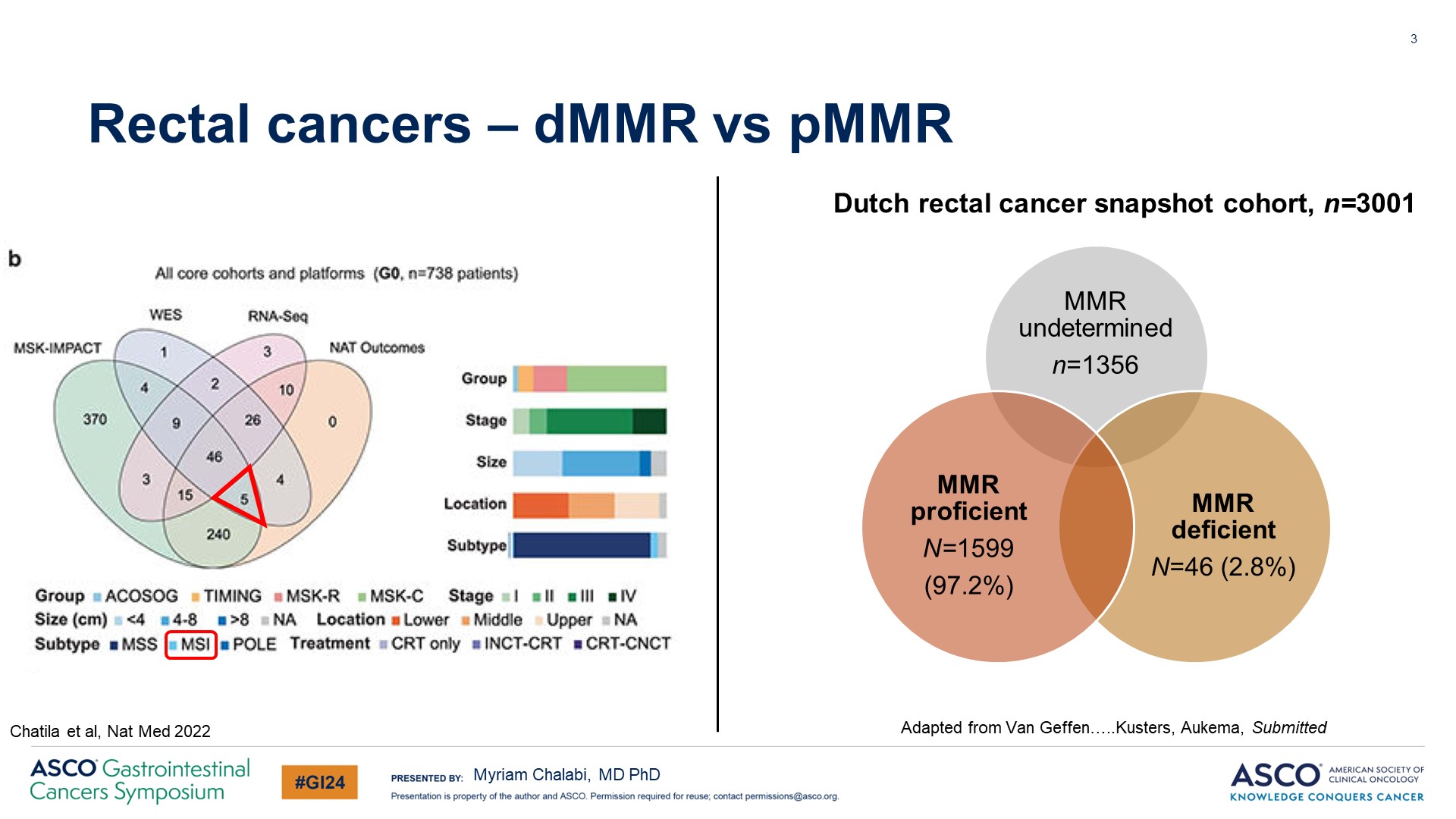 Rectal cancers – dMMR vs pMMR
Content of this presentation is the property of the author, licensed by ASCO. Permission required for reuse.
[Speaker Notes: 我们知道在结直肠癌中，dMMR 发生率一般约为 10% -15%。但在直肠癌中，这一比例要低得多。这张幻灯片上的两个不同队列显示了这一点。
左侧显示的是MSK的一个队列，大约有740名患者。他们对MSI进行检测，发现约5%的患者中存在dMMR。右侧显示的是一项来自荷兰3000多名直肠癌患者队列的最新分析。在1400名患者中，MMR状态未知。在检测的人群中，dMMR发生率为3%。因此，这是一个非常小的患者群体，但这是一个极其重要的群体。]
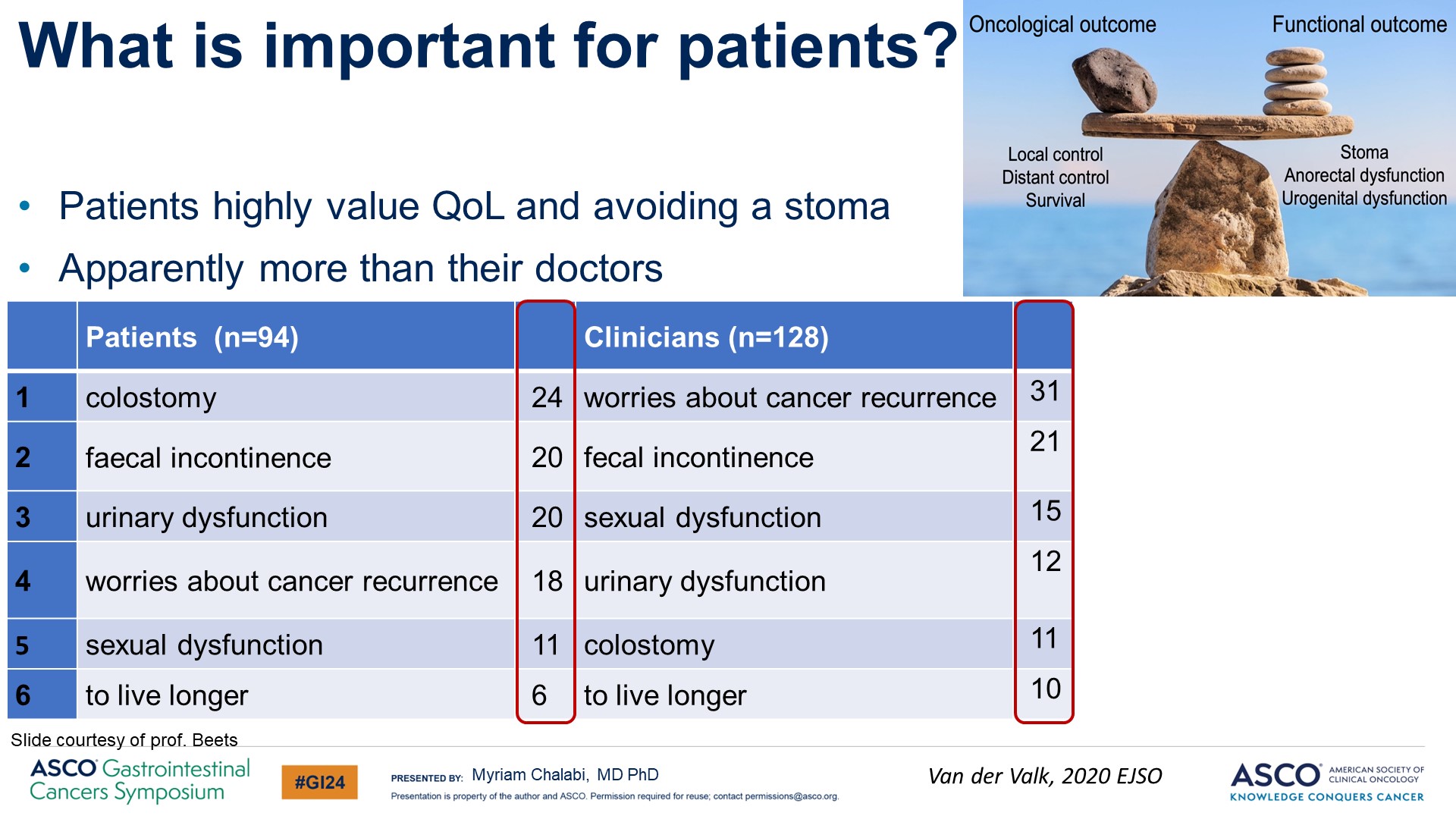 What is important for patients?<br /><br />
Content of this presentation is the property of the author, licensed by ASCO. Permission required for reuse.
[Speaker Notes: 在我们开始治疗患者之前，需要考虑什么是生活质量。对患者来说，什么是最重要的？与医生的想法是一致的吗？这是一份发给直肠癌患者和治疗这些患者的临床医生的问卷，要求他们在治疗直肠癌时优先考虑他们认为最重要的事情

"而患者们首先希望避免结肠造口术，但对临床医生来说，这才是第五重要的考虑因素。所以在这方面，我们并不与患者的想法一致。我们似乎以为知道患者想要什么，但实际上他们的想法似乎与我们的理解不同。我们主要关注的是癌症的复发，而这实际上在患者心中排在第四位。所以，虽然这可能不适用于所有患者，但是在患者来到你的诊所时，与他们讨论他们的目标，他们愿意达成什么，他们愿意冒什么风险，这非常重要。然后也试图去优先选择给予基于他们的想法和需求的治疗。但是，可能用一个治疗来平衡所有这些吗？这当然是理想的情况。]
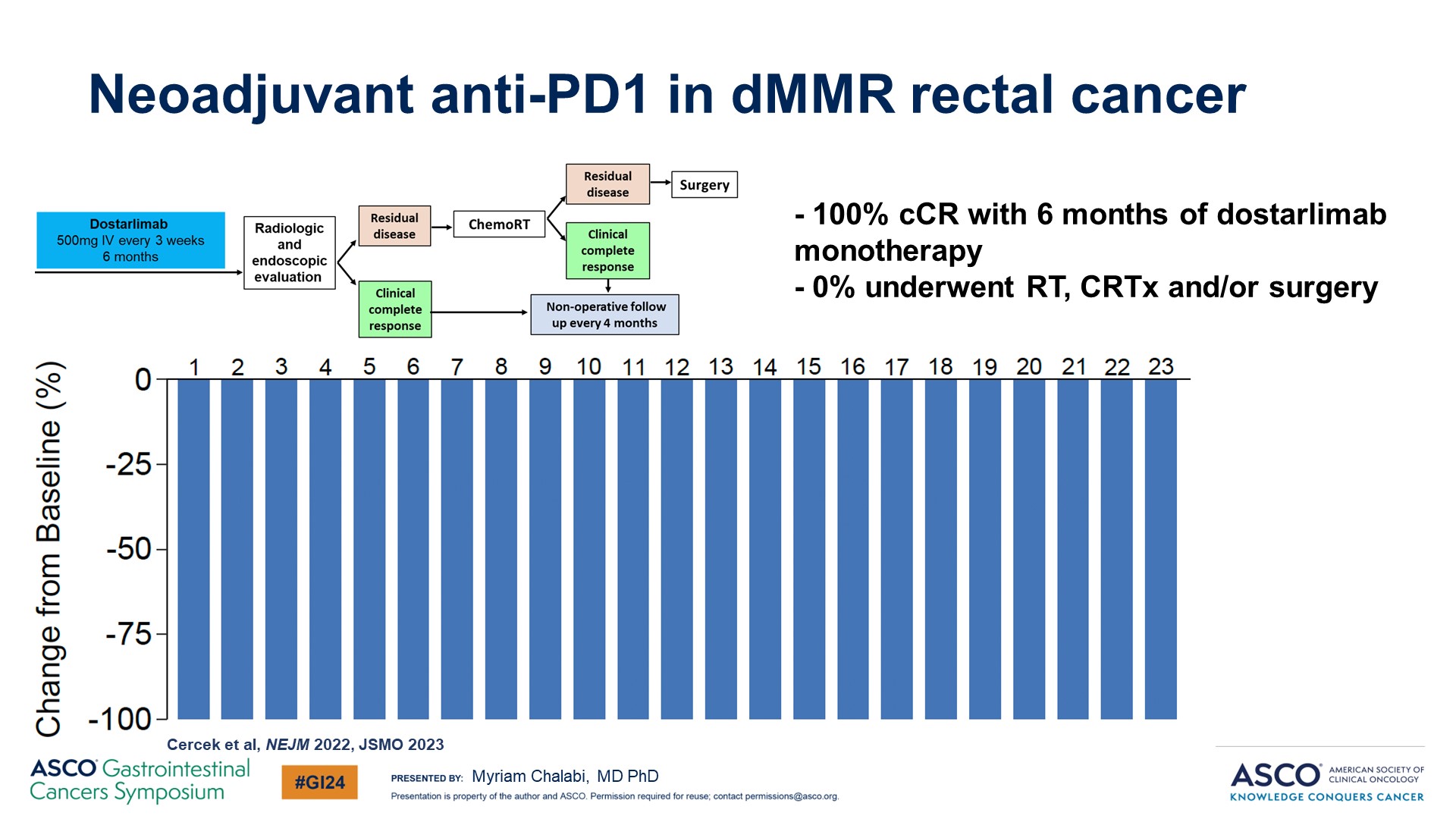 Neoadjuvant anti-PD1 in dMMR rectal cancer
Content of this presentation is the property of the author, licensed by ASCO. Permission required for reuse.
[Speaker Notes: 我认为这项由Cercek博士和他的同事所完成的研究，就非常具有说服力。在这项研究中，患有dMMR的直肠癌患者采用新辅助的抗PD1药物dostarlimab治疗。患者接受了六个月的治疗后，进行疗效评估。在治疗三个月时也进行了评估。如果患者在影像学、内窥镜和直肠指诊评估下达到临床完全缓解，那么患者将继续非手术治疗，实施观察和等待策略。“
如果患者没有临床完全缓解，将继续进行放化疗。在 2022 年新英格兰发表后，他们在去年更新的数据中发现，在他们之前治疗的 23 名患者中，使用 dostarlimab 单药治疗，他们在六个月内的临床完全缓解率为 100%。需要强调的是，这些患者中没有一个需要接受放射治疗、化疗、放化疗或手术。因此，这些仅使用耐受性非常好的 dostarlimab 的患者可以实现器官保留。我们相信，对于新辅助免疫疗法，我们主要从黑色素瘤研究中看到，当患者实现深度病理缓解（无论是完全缓解还是接近完全缓解）时，这些患者的复发风险极低。所以这里的情况可能就是这样，但我们还不知道。所以我们需要更多的研究来证实。]
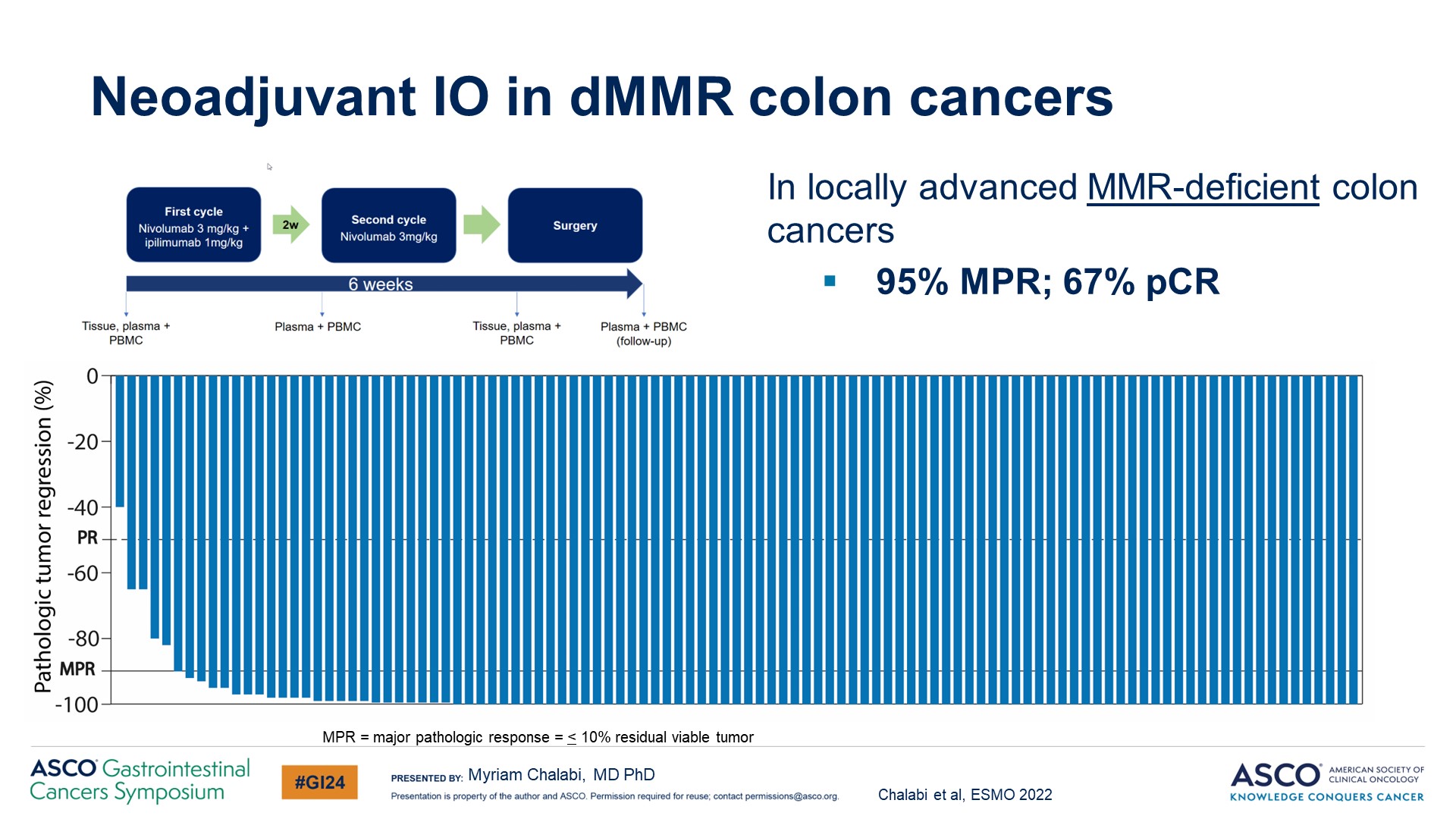 Neoadjuvant IO in dMMR colon cancers
Content of this presentation is the property of the author, licensed by ASCO. Permission required for reuse.
[Speaker Notes: 但是，对于dMMR直肠癌的患者来说，这确实是非常激动人心的时刻。这已经导致了FDA的快速通道申请。我希望，当有这类患者的时候，如果你们正在进行这样的研究，请把这些患者纳入研究，因为我们需要更多的数据来验证所有这些发现。

这是迄今为止使用新辅助免疫治疗对dMMR结肠癌进行的最大样本量的前瞻性试验。

不同之处在于，我们仅对患者进行了四周的新辅助免疫治疗。这是联合治疗，患者接受了手术。我们在 100 多名局部晚期肿瘤患者中发现，除一名患者外，其他患者均出现了病理缓解。95% 的患者达到或接近完全缓解。]
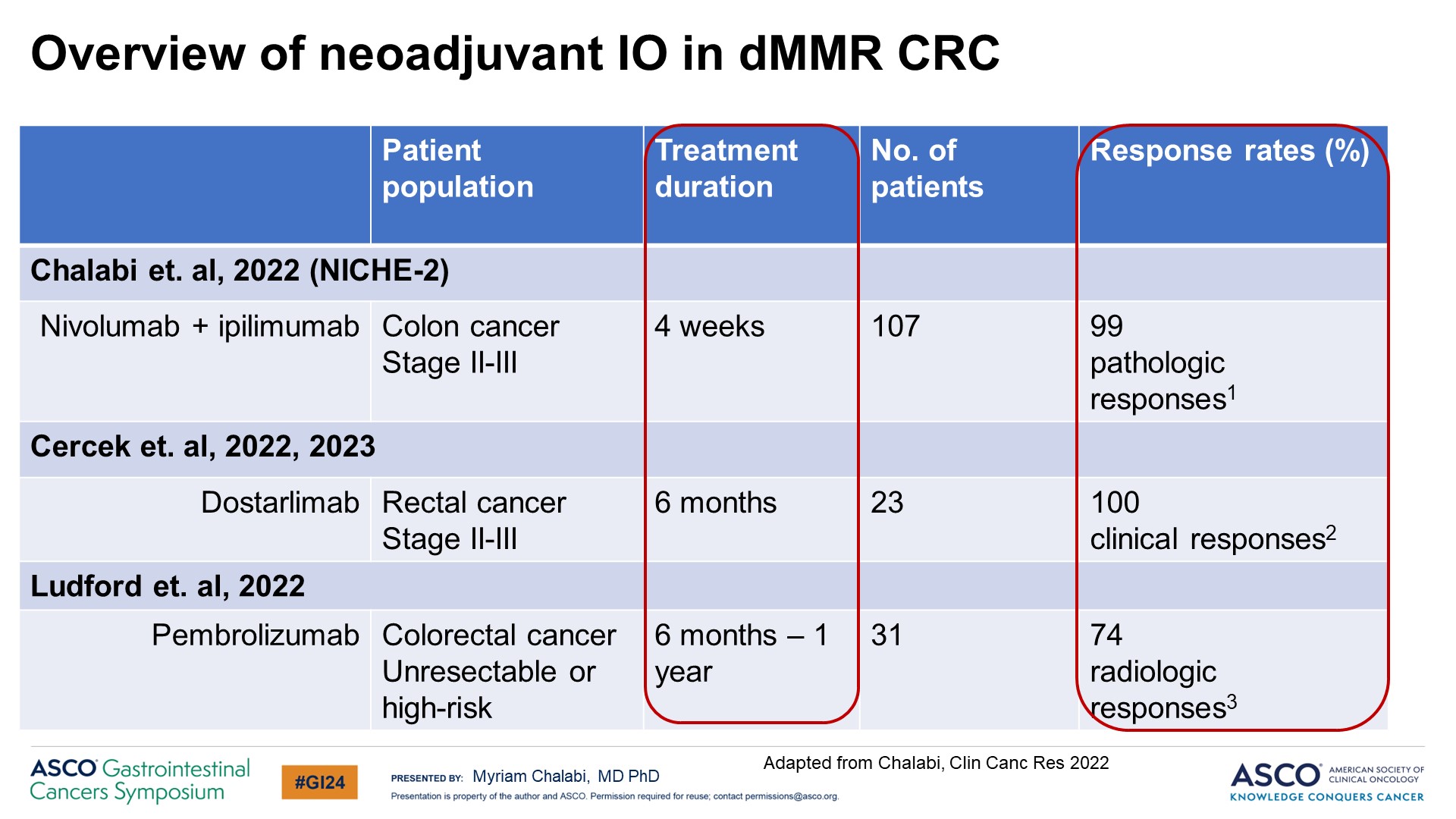 Slide 7
Content of this presentation is the property of the author, licensed by ASCO. Permission required for reuse.
[Speaker Notes: 如果我们对比新辅助免疫疗法治疗结直肠癌的研究，它们都传达给我们同样的信息。NICHE-2研究，仅仅四周的治疗就覆盖了超过100名患者。这些都是病理反应。我们有Cercek博士的研究，目前23名患者，六个月的治疗，单一疗法，100%的临床缓解。还有Ludford博士和同事们使用pembrolizumab进行的新辅助治疗研究，疗程半年至一年。然后，我们有所有人的影像学反应，因为只有部分患者接受了手术。所以这里面包含了病理反应，临床反应和影像学反应。但他们都在讲同样的故事，即dMMR肿瘤患者对新辅助免疫治疗反应非常好。另外，我想强调并让大家注意的是，在新辅助免疫治疗中发现的影像学评估反应存在的问题。]
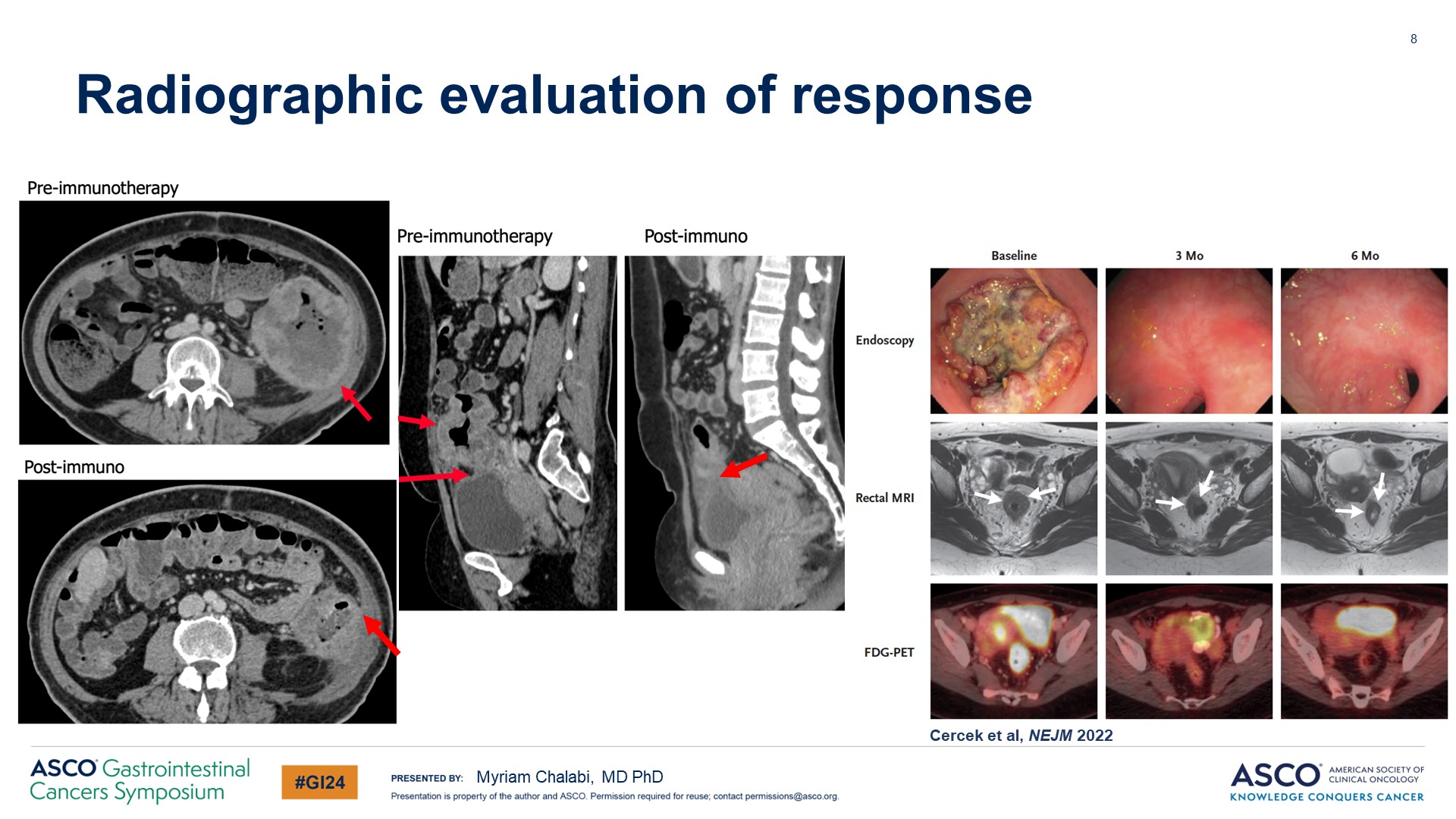 Radiographic evaluation of response
Content of this presentation is the property of the author, licensed by ASCO. Permission required for reuse.
[Speaker Notes: 众所周知，免疫疗法在转移性疾病治疗中很难评估，疗效并不总是准确的。这也是我们在新辅助免疫治疗中看到的情况。左侧是 NICHE 试验的结果。我选择了一些肿瘤负荷大的病例，接受新辅助免疫治疗的患者。术前两三天复查CT。这些肿瘤的体积和大小都在减小。我们无法根据CT扫描说这些患者是病理完全缓解，但事实上不论哪个患者都是病理完全缓解。所以，强调这一点非常重要。
Cercek博士在她的研究中提到了类似的情况，三个月时MRI评估还能看到肿瘤，而通过内窥镜和PET-CT扫描则已经无法看到肿瘤。但在六个月的评估时，所有三种方法都显示出完全缓解。

我想说的是，当你用新辅助免疫疗法治疗直肠癌患者时，如果你在影像学评估中仍然看到一些东西，不要以为那是肿瘤。一定要做好功课，做内窥镜检查，做直肠指检，如果需要的话，做 PET-CT 扫描，以确保该患者需要手术和放化疗。]
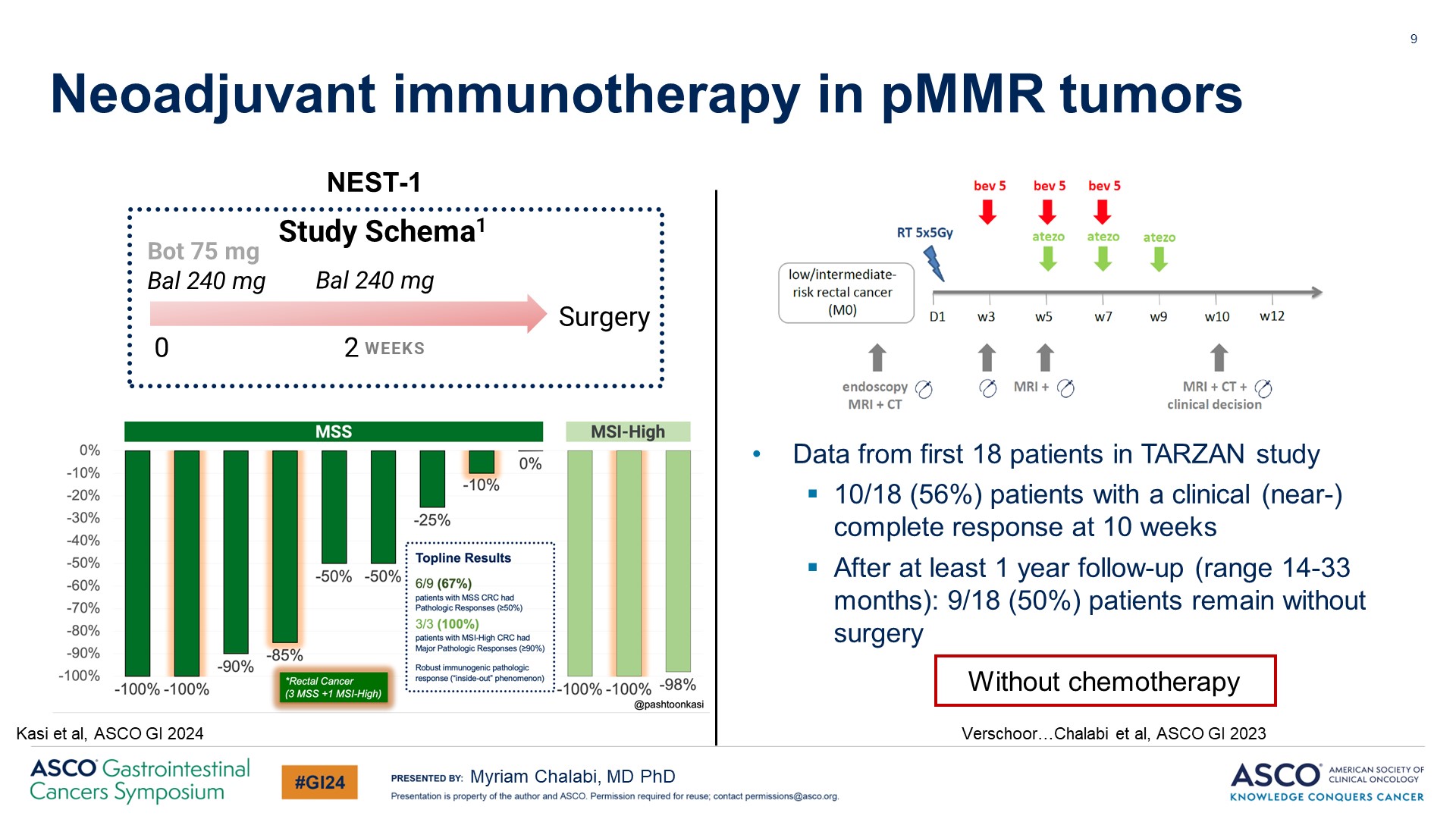 Neoadjuvant immunotherapy in pMMR tumors
Content of this presentation is the property of the author, licensed by ASCO. Permission required for reuse.
[Speaker Notes: 现在我们来稍微转换一下话题，这是针对pMMR 肿瘤的新辅助免疫疗法。我认为我们已经解决了大多数d MMR 的问题。它们反应良好。对于 pMMR 肿瘤，还有一些问题需要提出，这类肿瘤占这些患者的 95% 以上。我们还有很长的路要走。我们听到了很多关于化疗以及如何决策的说法

但问题是免疫疗法是否可以发挥作用。我们已经看到了放化疗联合免疫疗法的研究数据，这些研究结果呈阴性。但也有一些亮点。在左侧，我们看到的是 ASCO GI 上显示的 NEST-1 研究的数据。感谢 Kasi 博士为我提供这些幻灯片。这是一项抗 CTLA4 和抗 PD1（即 bot 和 bal）新辅助治疗MSI-H 或 MSS型 肿瘤的研究。患者通常在治疗后四周内接受手术。我们在右侧看到的浅绿色部分是 MSI -H的肿瘤。正如预期的那样，它们对新辅助抗 PD1 和抗 CTLA4 疗法反应良好，完全或接近完全缓解。

突出显示的条形图是直肠癌患者。有一个患者是MSI-H的直肠癌。深绿色部分显示的是MSS肿瘤。有三个患者是直肠癌患者。总的来说，我认为这个结果非常鼓舞人心，我们看到9个pMMR肿瘤中有6个对新辅助免疫疗法产生了反应。但我们只关注这里的直肠癌。其中三个患者中有两个患者实现了完全或接近完全缓解，有一个患者没有获得缓解。但我认为这是令人鼓舞的。我们仍然有很多工作要做。我知道这项研究已经有了后续的计划。
所以我们非常期待看到更多的数据。我认为重要的是，在使用新辅助免疫疗法治疗这些患者的时候，我们不能忘记这些患者的标准治疗，并要确保他们得到标准的治疗。然后我们在右侧看到了TARZAN试验的结果，这个试验是我去年在这里展示的。这项研究刚刚结束招募。所以我们很快就会有更多的数据，这将包括另外20位患者的数据。这项研究是针对中低位直肠癌患者的。这全是MSS肿瘤。我们采用了短程放疗方案来治疗患者。需要特别指出的是，我们治疗直肠癌患者的方式在欧洲和美国有所不同。TNT并不是唯一主要治疗方式。]
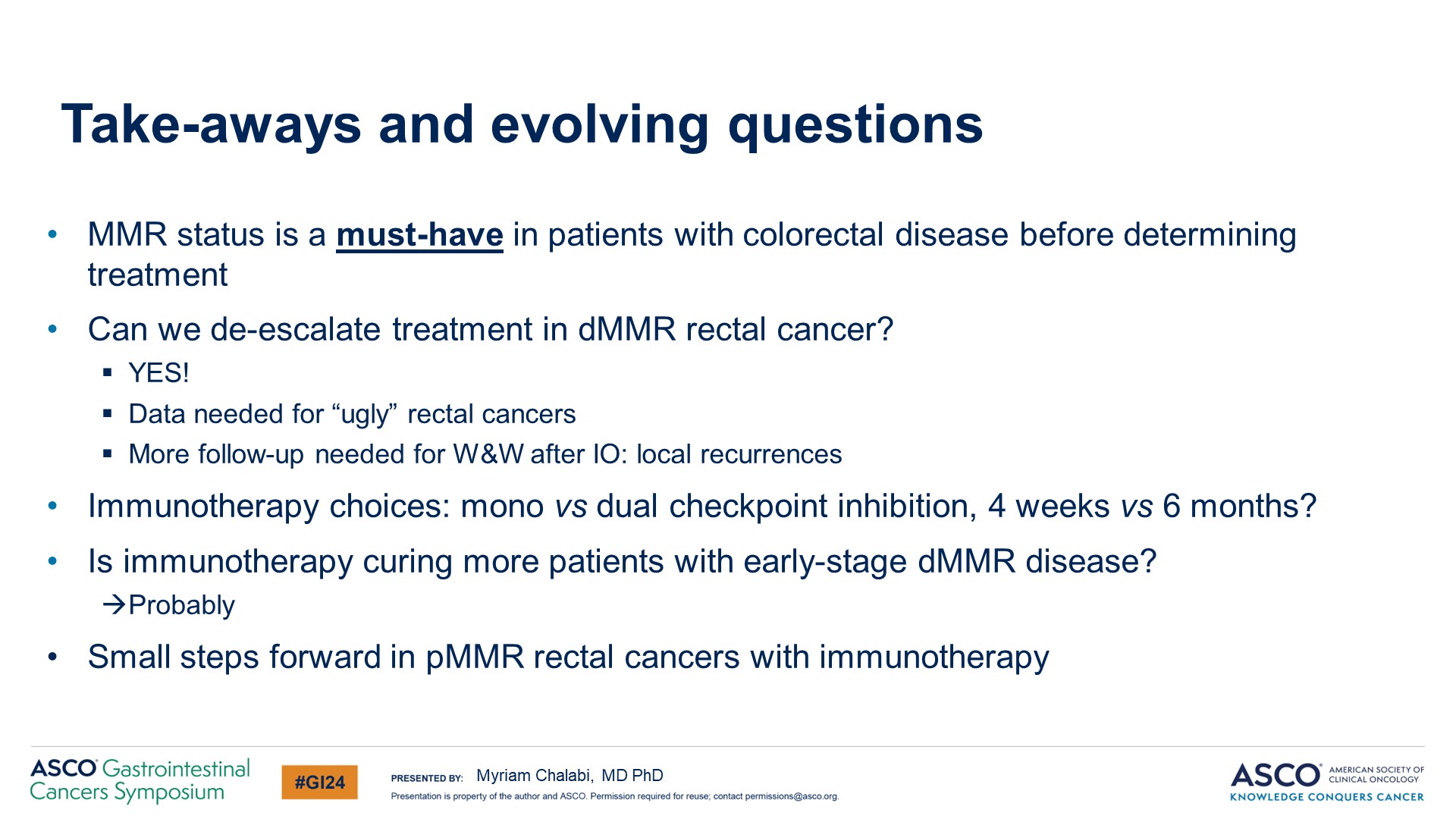 Take-aways and evolving questions
Content of this presentation is the property of the author, licensed by ASCO. Permission required for reuse.
[Speaker Notes: “局部晚期癌症的定义在欧洲和美国是不同的，所以我们不会称这些为局部晚期肿瘤。对这些患者而言，短程放疗是我们认为最适合的治疗方式，除非你试图在试验中达到保留器官的目的。所以我们在这里做的是先给予了短程放疗，然后给了atezolizumab加上bevacizumab，然后在10周后对患者进行评估。在首批18名患者的数据中，这是两阶段设计的数据，我们看到在10周时，15名患者中有10名患者接近或完全缓解。这是非常早期的结果。

所以，我们最终想知道的是这些患者是否能够达到最终保留器官，因为这些被纳入的患者目标都是不进行手术。我们在所有患者至少一年的随访后看到，共18名患者中有9名患者--所以50%的患者--没有进行手术，但是其中的四名进行了局部切除。这是在没有任何化疗的情况下。这是令人鼓舞的，但是样本量较小，我们需要更多的数据。一些研究结果将很快出来。但我认为，可以谨慎地说，对于pMMR的直肠癌确实有一些效果在产生。“

“但我们还没有达到那个阶段。所以这让我想到了我的收获，也有一些讨论点和问题。我认为我今天想要给大家的最重要的信息就是，对于所有你正在考虑使用任何治疗方式的结直肠癌患者，MMR状态是必须检测的。这对于早期疾病患者，无论是直肠癌、结肠癌，还是转移病患者，我们都应该如此，正如今天早上我们看到的CheckMate-8HW。我们不希望对这些患者进行化疗。我认为这也适用于早期疾病，特别是直肠癌，我们可以不进行化疗来使这些患者避免大量的毒性和并发症。

所以我们肯定可以通过省略许多两年前还作为标准治疗的治疗方式，来降低dMMR直肠癌的治疗强度。我们希望看到更多关于高危的直肠癌的数据，真正的局部晚期肿瘤，来看看这种单一疗法是否同样有效，是否会导致更多的纤维化，更多的问题，这最终可能导致手术。这是一些我们关心的问题。但我们需要更多的数据。我们也在等待更多的随访数据，对于那些在免疫治疗后临床完全缓解后选择观察和等待的患者，特别是观察有无局部复发。但正如我所说的，我非常期待这不会发生，因为根据其他新辅助免疫治疗研究的数据，从肿瘤类型的角度来看，这是有可能的。"]
[Speaker Notes: 这实际上是一个问题，我不会回答。也许这是需要进一步讨论的问题。当然，我有偏见，对此有一些看法。
但你会选择什么？我们应该给这些患者哪种免疫疗法？我们是给予单一疗法还是双免治疗？
对于直肠癌，我们拥有大部分关于 dostarlimab 单一疗法的数据。这是我们必须考虑、必须讨论的问题。这是四周的治疗与六个月的治疗。我们想要达到什么目的？我们如何做出这些选择？我们是否治愈了更多患者？
这与局部复发不同。这更多适用于远处转移前，这是一个非常相似的患者群体。所以我们希望尽快看到NICHE-2的结果，我们没有理由相信dMMR的结肠癌和直肠癌有何不同。
我们很快就会有DFS的数据。
最后同样重要的是，我们正在pMMR肿瘤方面向前推进，虽然步伐小了些，但希望我们能取得些进步。
感谢您的关注，期待接下来的会议。"]